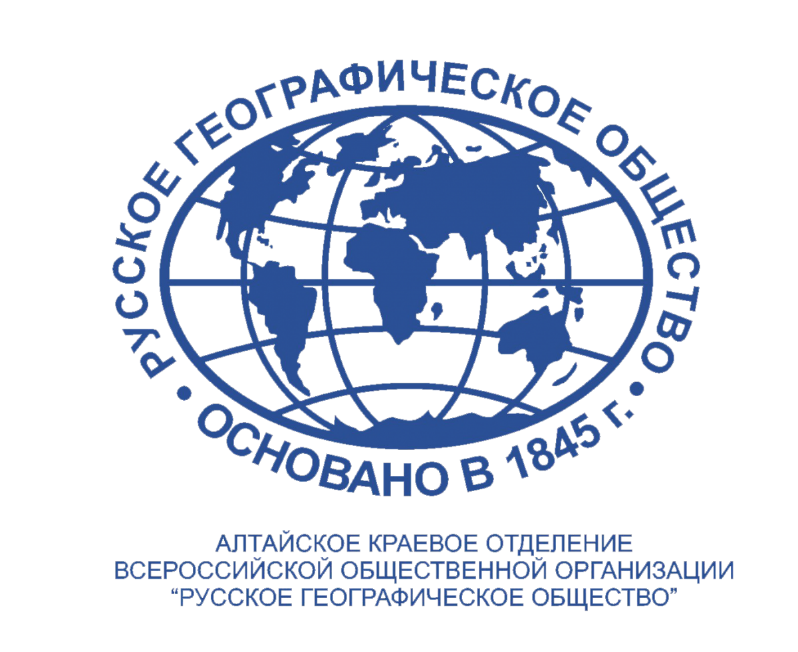 "Мир открытий" - учебно-полевые географические и историко-археологические  исследования долины реки Костромы от города Буя до  села  Сандогора Костромского района
Руководитель проекта:  Пошастенков Владимир Валентинович, педагог дополнительного образования КОУ ДО КО «ЦДЮТ и Э «Чудь», руководитель "Турклуба "Братишка», дипломант Всероссийского конкурса авторских программ, гид-проводник по водному туризму
«Познавайте свою страну, свой край, свою  горушку или речонку! Не смущайтесь тем, что малы эти речушки и реки, ведь из малого вырастает великое»
Академик  А. Е. Ферсман
Актуальность
В учебнике географии Костромской области о реке Костроме написан один абзац справочного характера.
На уроках географии водным ресурсам отводится несколько часов, что не позволяет обучающимся получить практические знания, навыки изучения водных региональных объектов.
Цель проекта
Дать общую географическую характеристику реки Костромы и раскрыть историко-археологическую ситуацию  ее округи от г. Буя до села Большая Сандогора через организацию исследовательской деятельности школьников Костромской области во время сплава в летний период
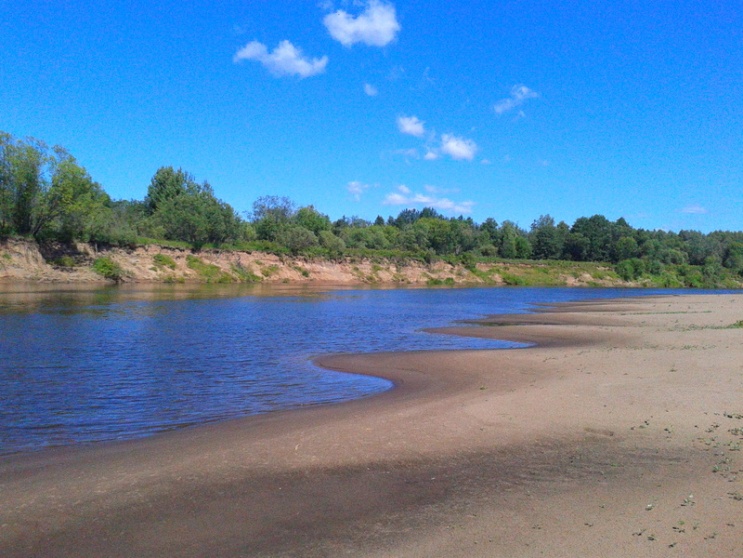 Основные задачи проекта
проведение гидрологических исследований долины реки Костромы;

 краеведческая работа по изучению топонимики, природно-культурных и исторических, археологических объектов в зоне маршрута; 

разработка  образовательного, познавательного туристского маршрута сплава по р. Костроме от г. Буя до  села  Сандогора.
Участники проекта
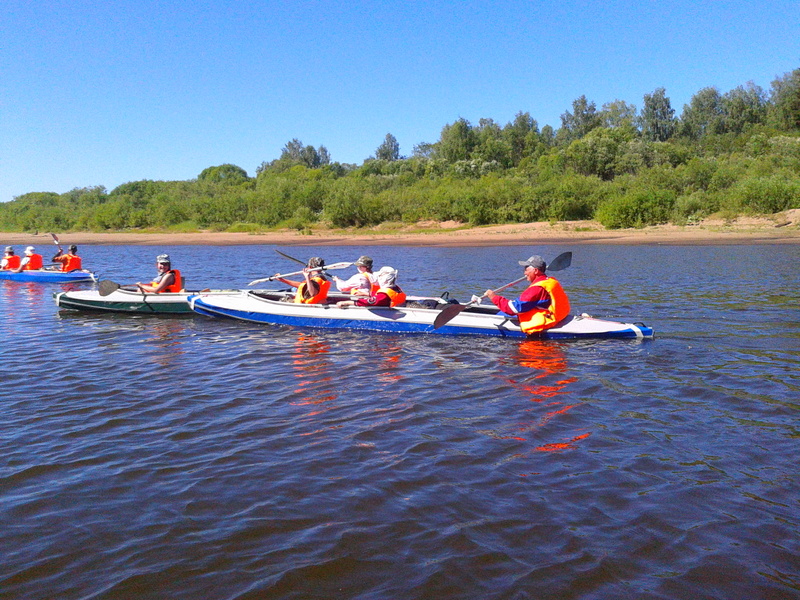 Общее кол-во – 28 чел., 
   из них:
Школьники – 20 чел.
Студенты – 1 чел.
Педагоги – 6 чел.
Врач – 1 чел.
Содержание проекта
1 Этап: Проведение учебных занятий «Школы юного географа-краеведа»
2 Этап: Проведение сплава по реке Костроме, организация поисково-исследовательской деятельности школьников:
- Проведение полевых наблюдений.
- Опытно-экспериментальные работы. 
- Ведение полевых книжек.
- Изучение особенностей памятников археологии данной местности, визуальный их осмотр и описание.
- Изучение  историко-культурных памятников  в данной местности, визуальный их осмотр и описание.
- Опрос местных жителей, составление словаря топонимов.
- Нанесение на карту изученных культурно-природных объектов, туристского маршрута, мест стоянок. 
- Оборудование мест стоянок.
3 Этап: Составление туристского маршрута с подробным описанием, для дальнейшего использования в развитии активного туризма по реке Костроме
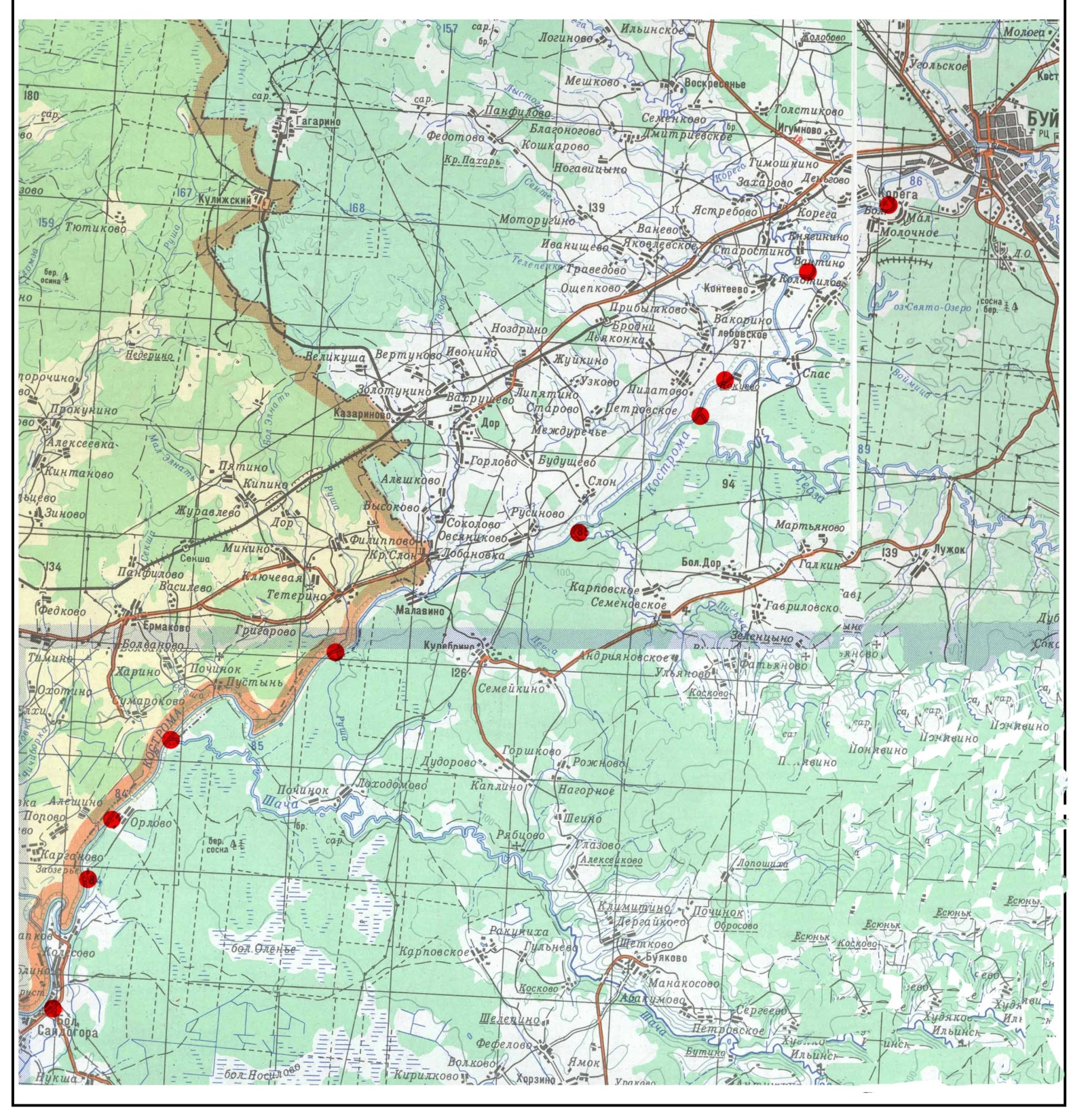 Схема маршрута
Большое Молочное
Селище Вантино
Устье Тебзы
Усть-Руша
Какуйки
Устье Шачи
Стоянка Орлова
Стрелка рек Кострома и Обнора
Заозерье
Селище Сандогора
Предполагаемый результат проекта
Составление географической характеристики реки Костромы: рельеф, геология, гидрология, природно - культурные, исторические и археологические  объекты долины; 
сбор геологической коллекции;
составление паспорта  образовательного, познавательного туристского маршрута.
Перспективы реализации проекта
Использование исследовательских материалов на уроках географии, краеведения и во внеурочной деятельности;
 пополнение экспозиции музея геологии и топографии ЦДЮТиЭ "Чудь«; 
 презентация туристского маршрута по реке Костроме от Буя до с. Сандогора;
использование маршрута для проведения сплавов с познавательным, образовательными, спортивными и учебными целями.
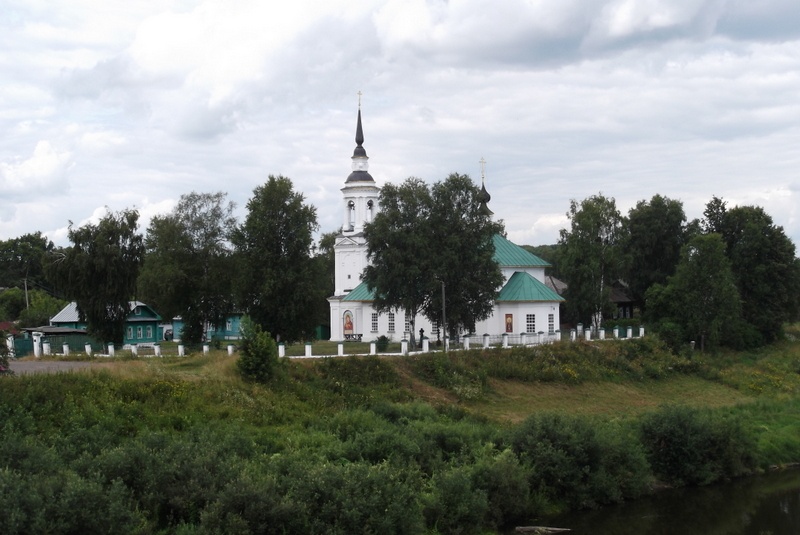 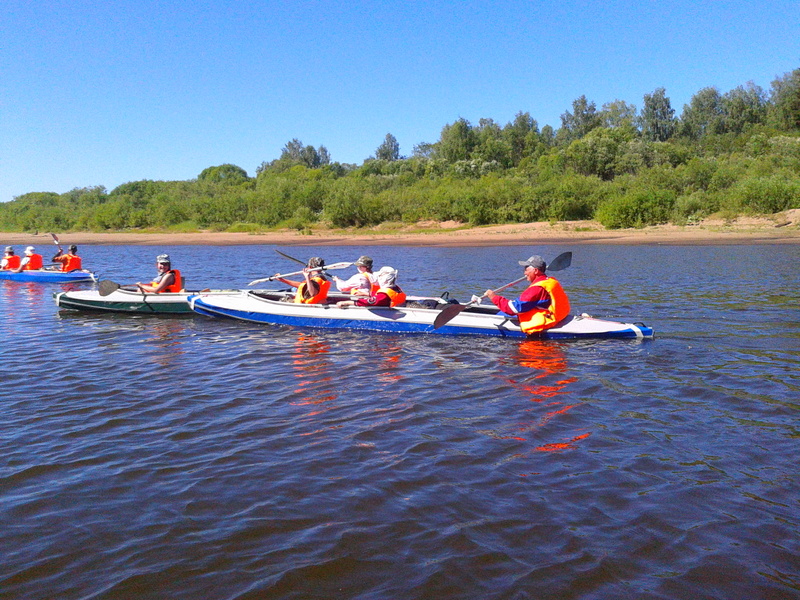 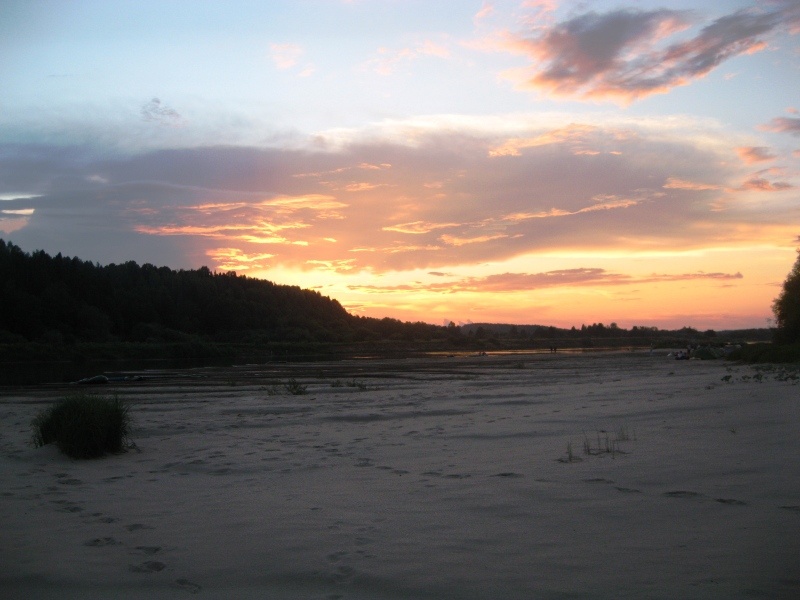